«Мастер класс от мамы»

Огромное спасибо
Анне Александровне, маме Дани Александрова
за замечательный мастер класс по изготовлению
 подарка для мамы «Красивое сердечко»!

Ребята познакомились с фетром, 
сами вырезали сердечко по контуру и 
украсили его на свой вкус!
Получились очень красивые сувениры!
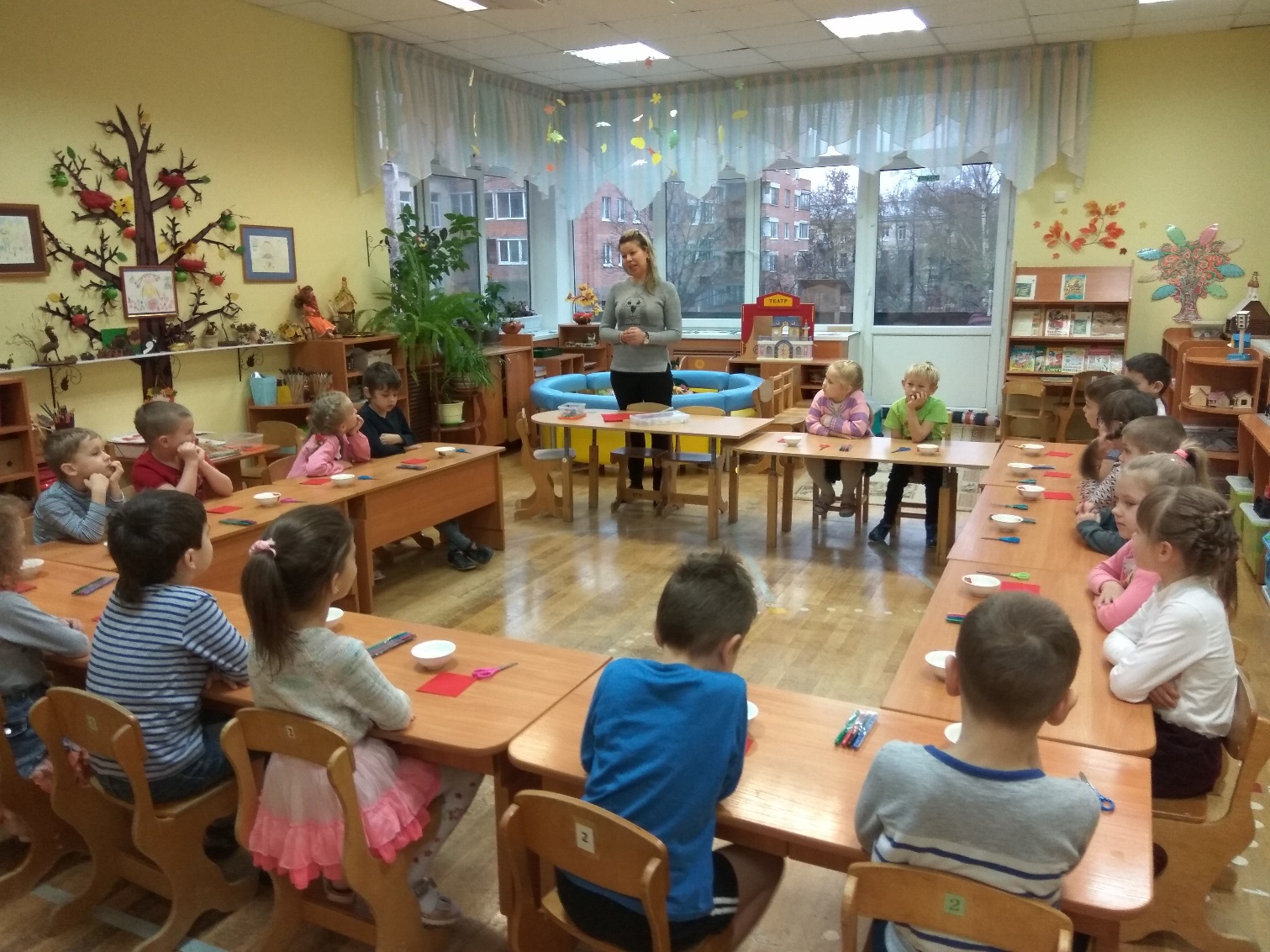 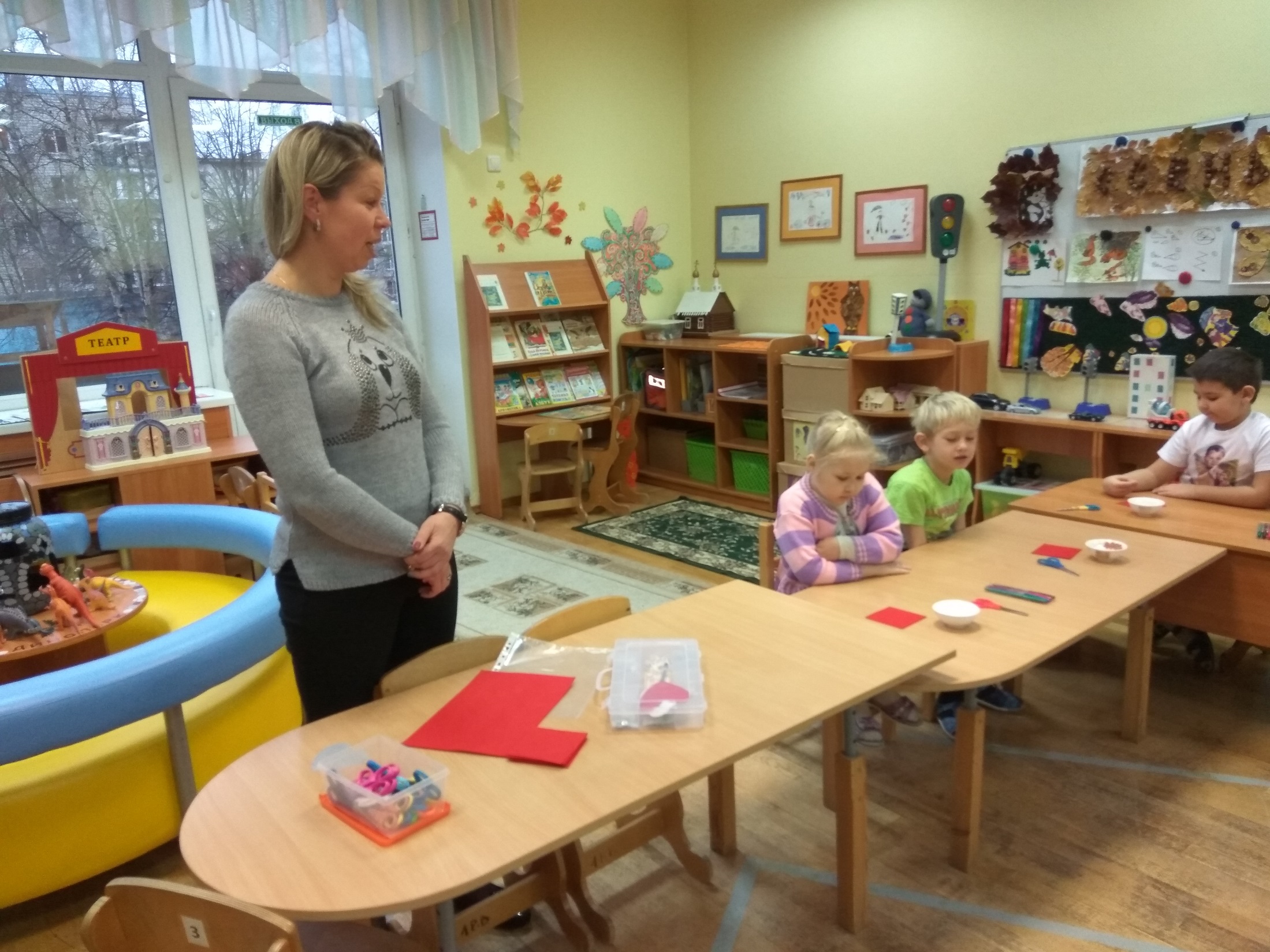 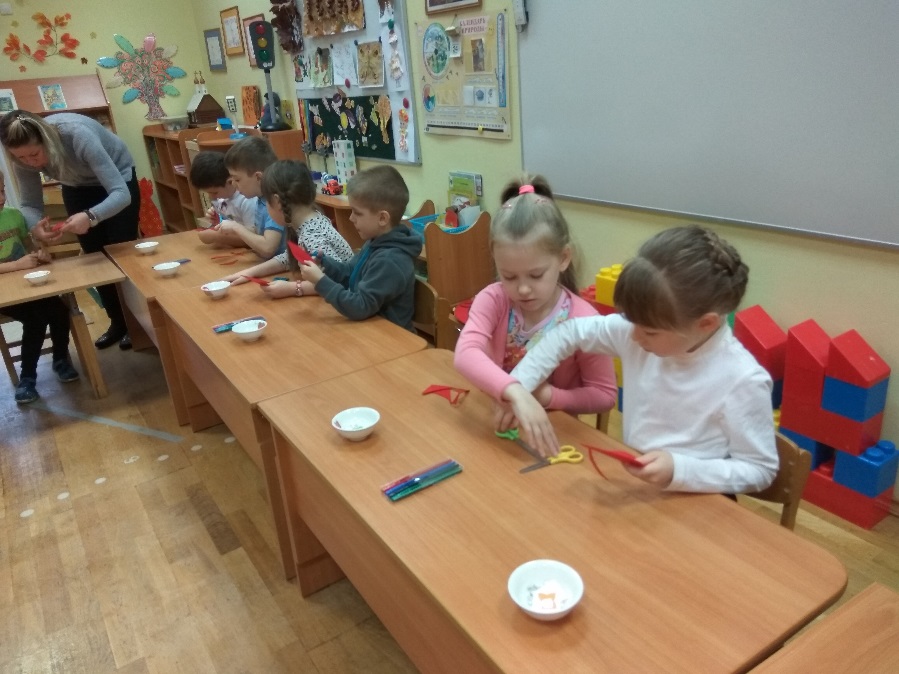 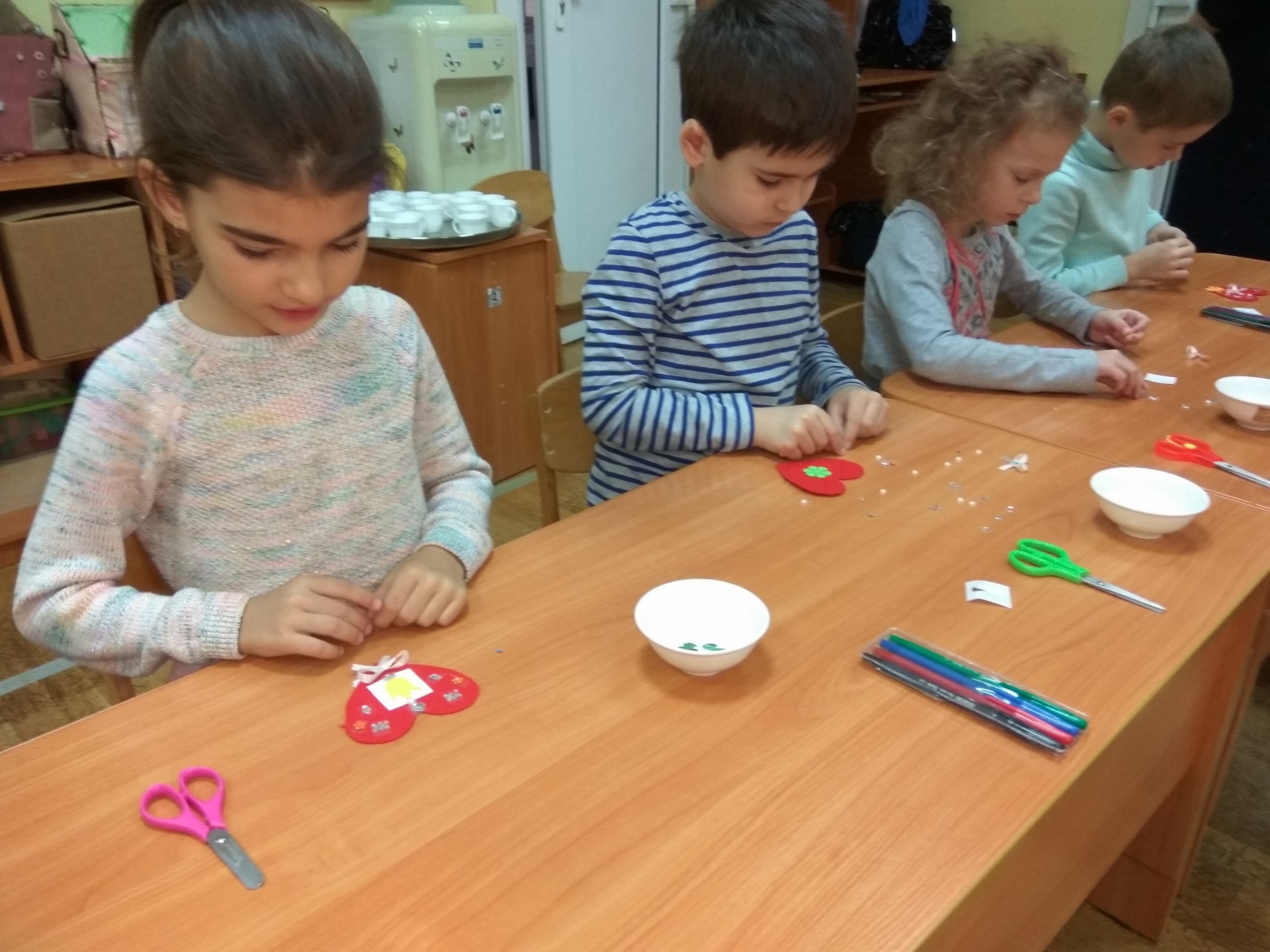 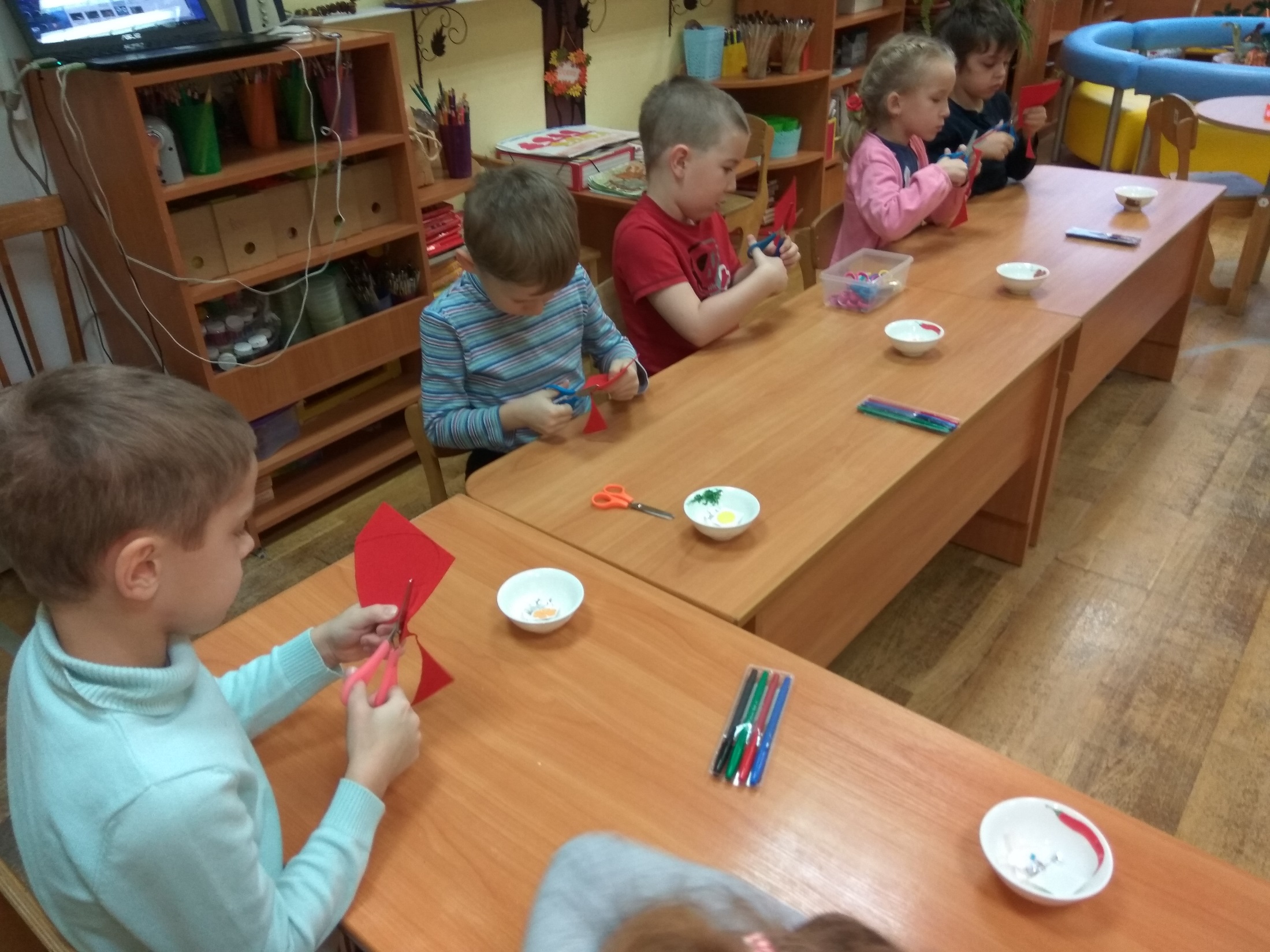 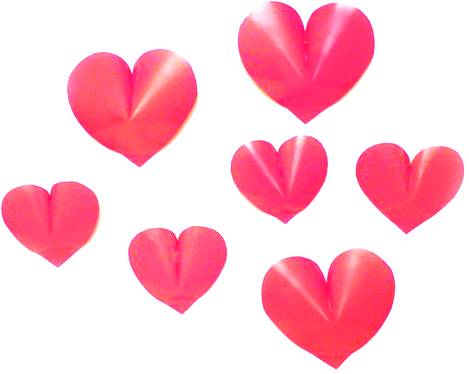 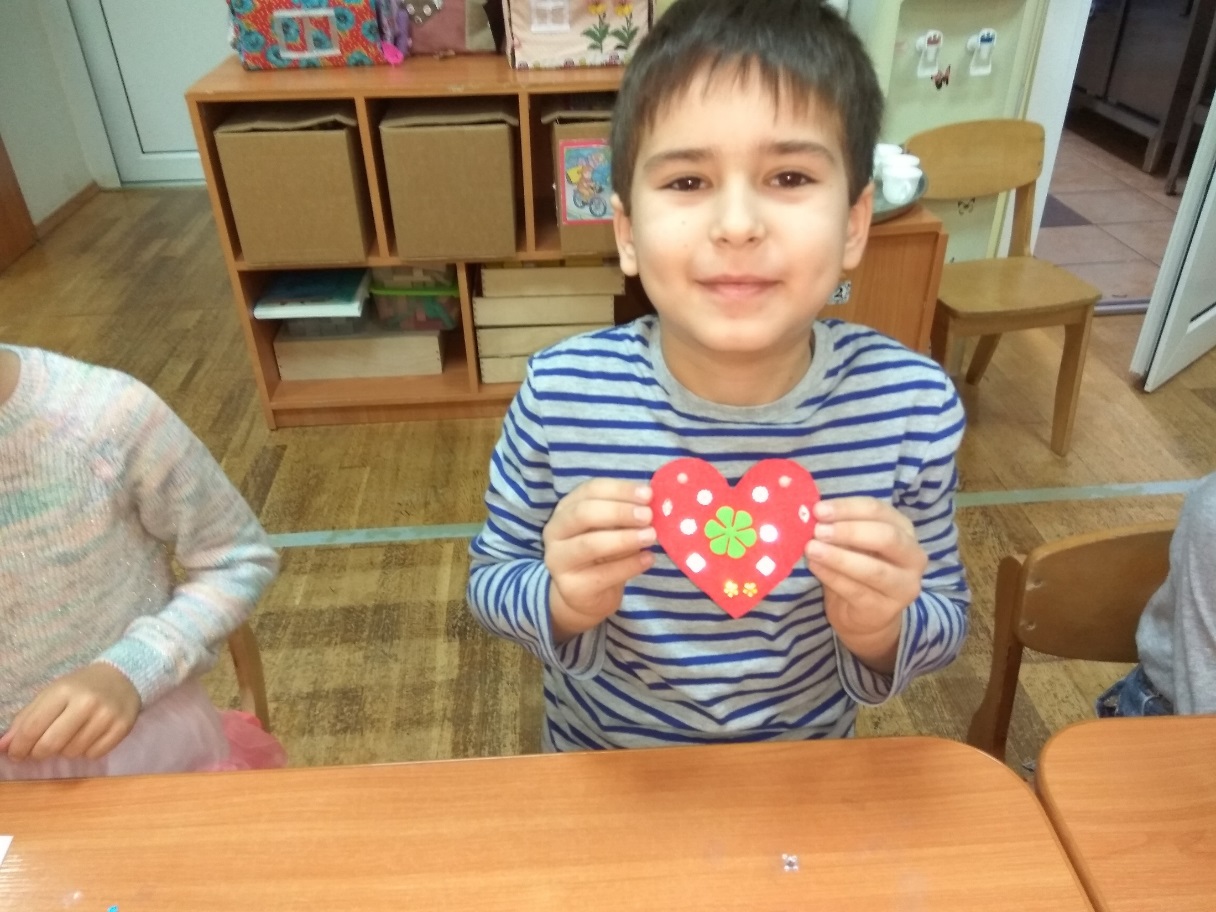 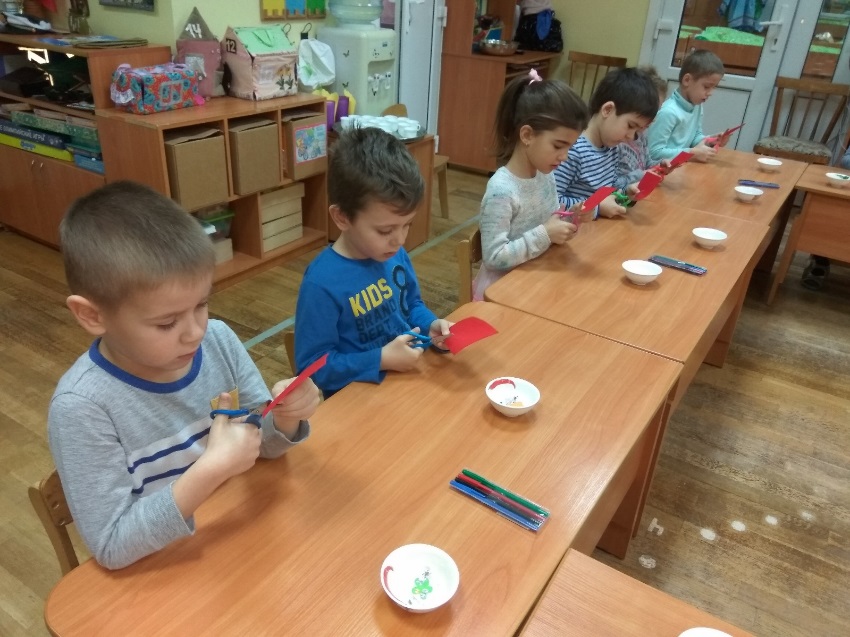 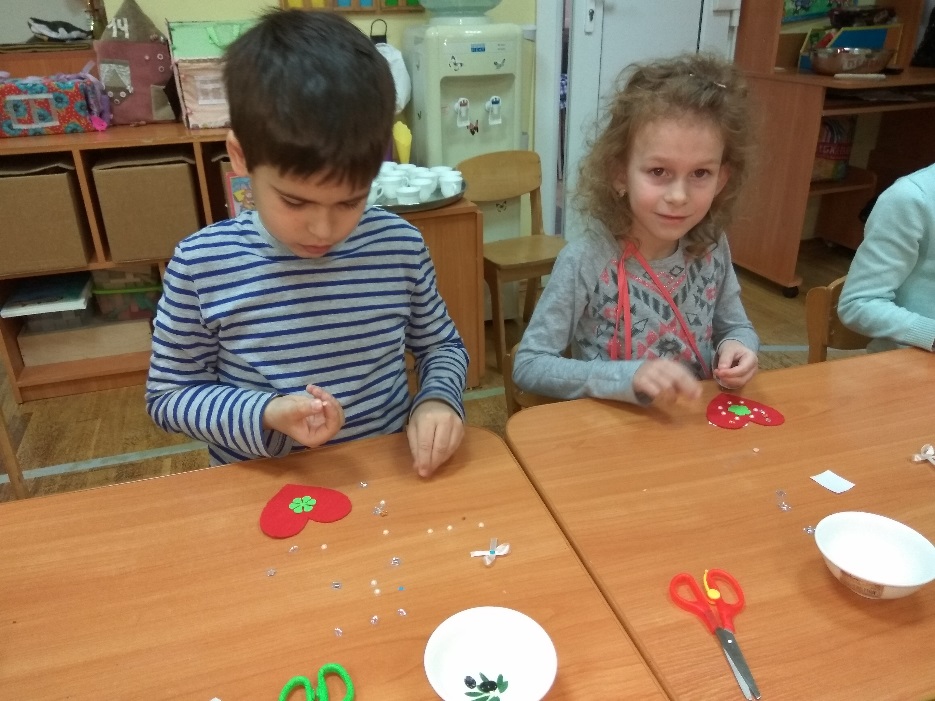 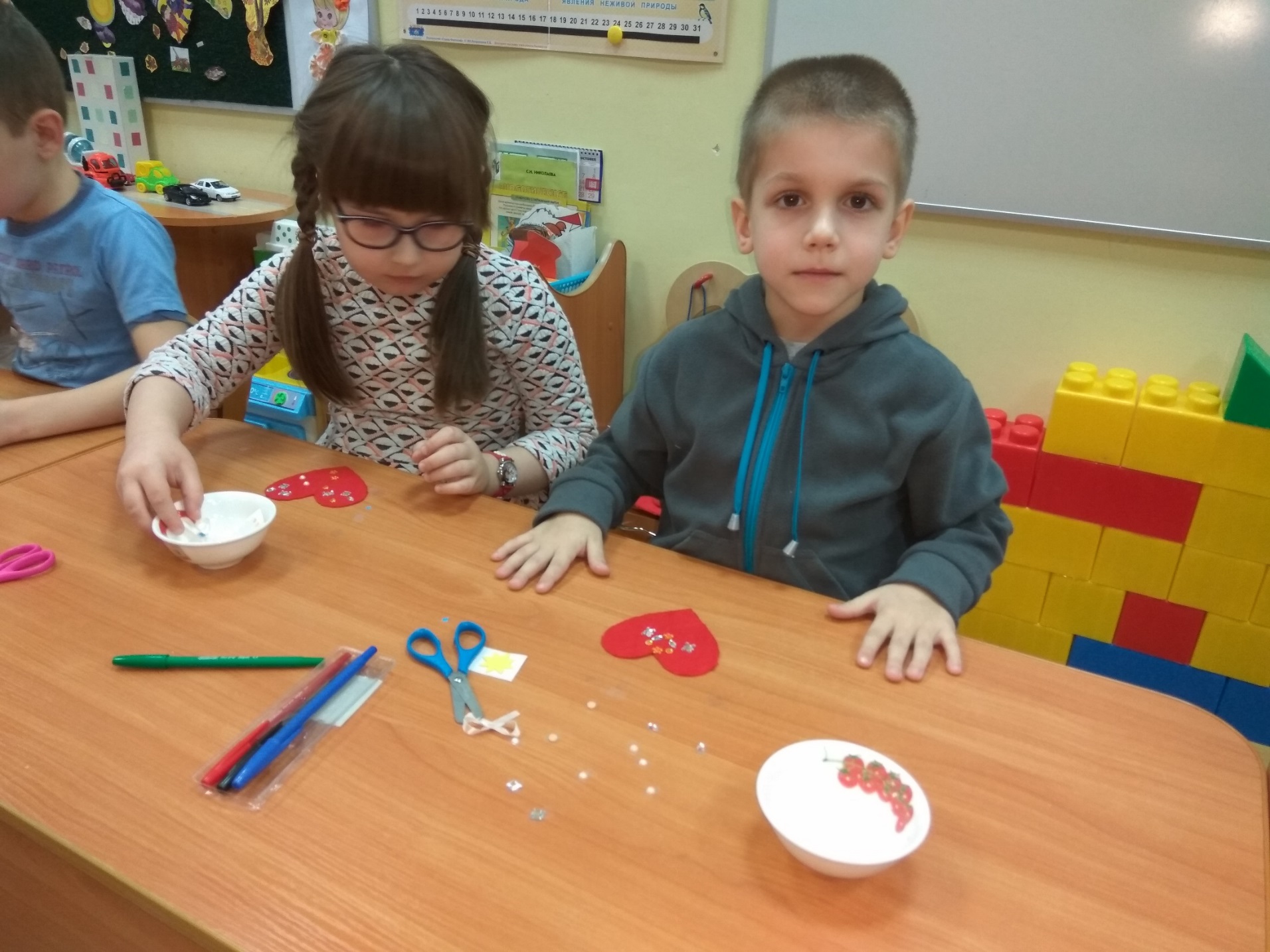 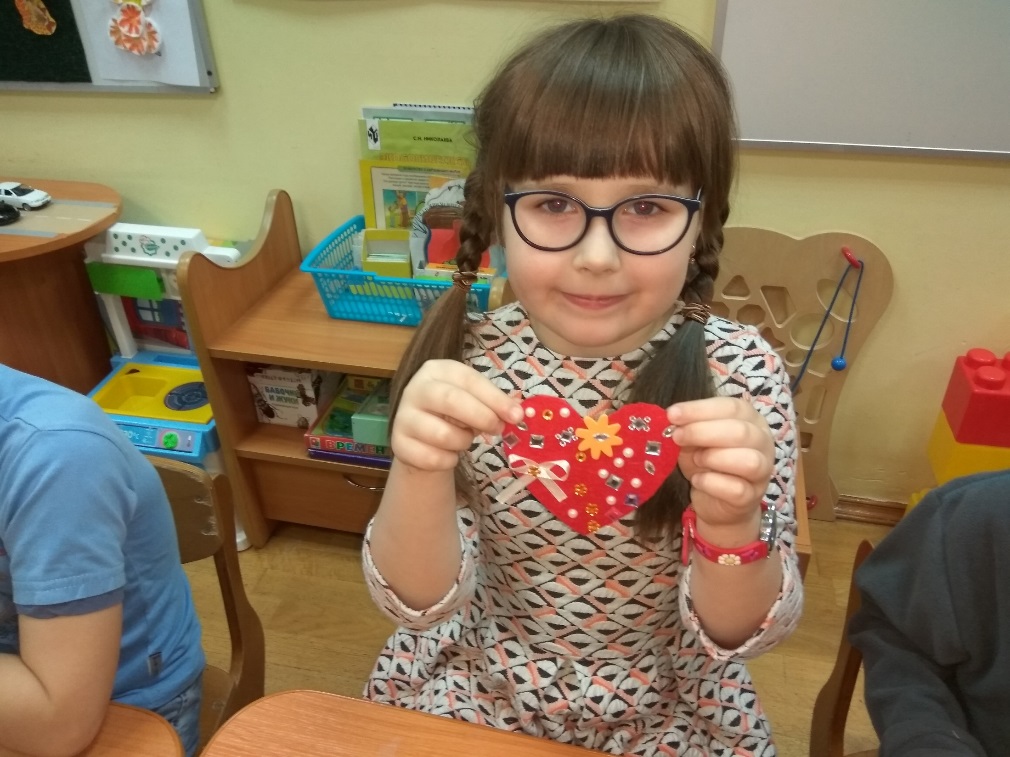 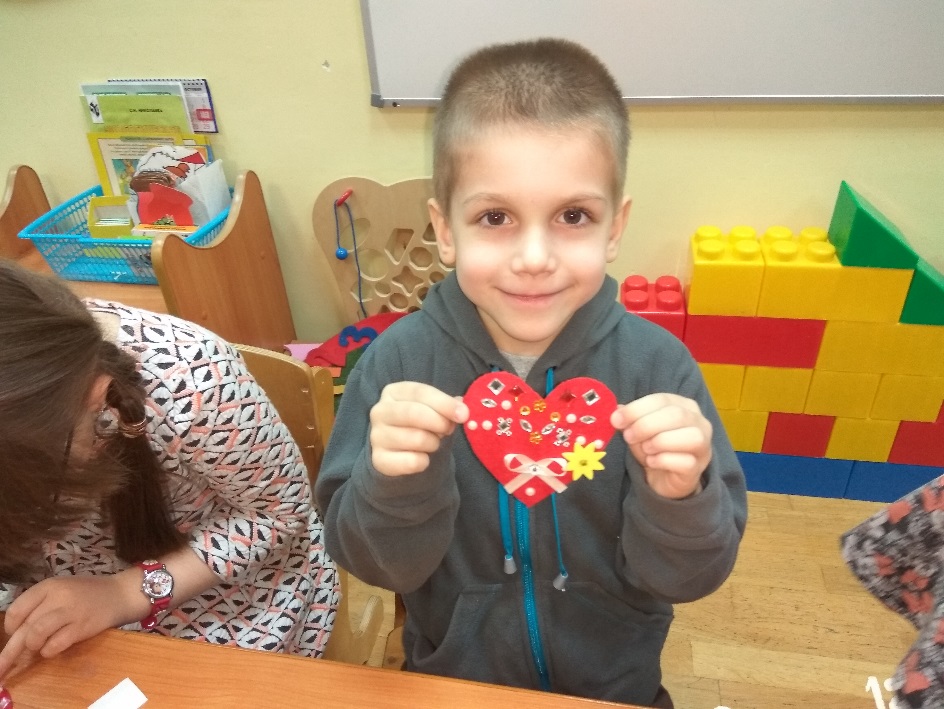 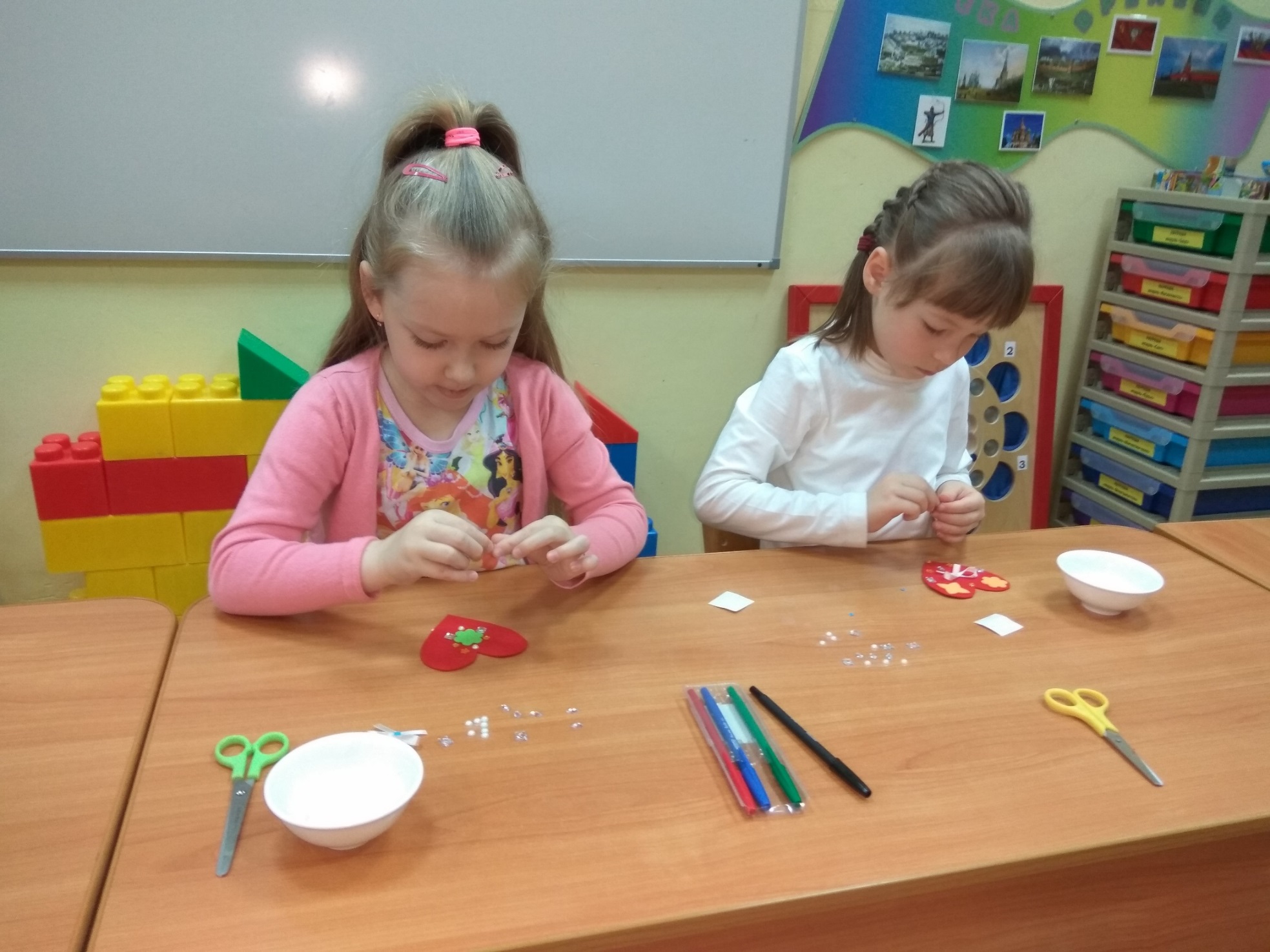 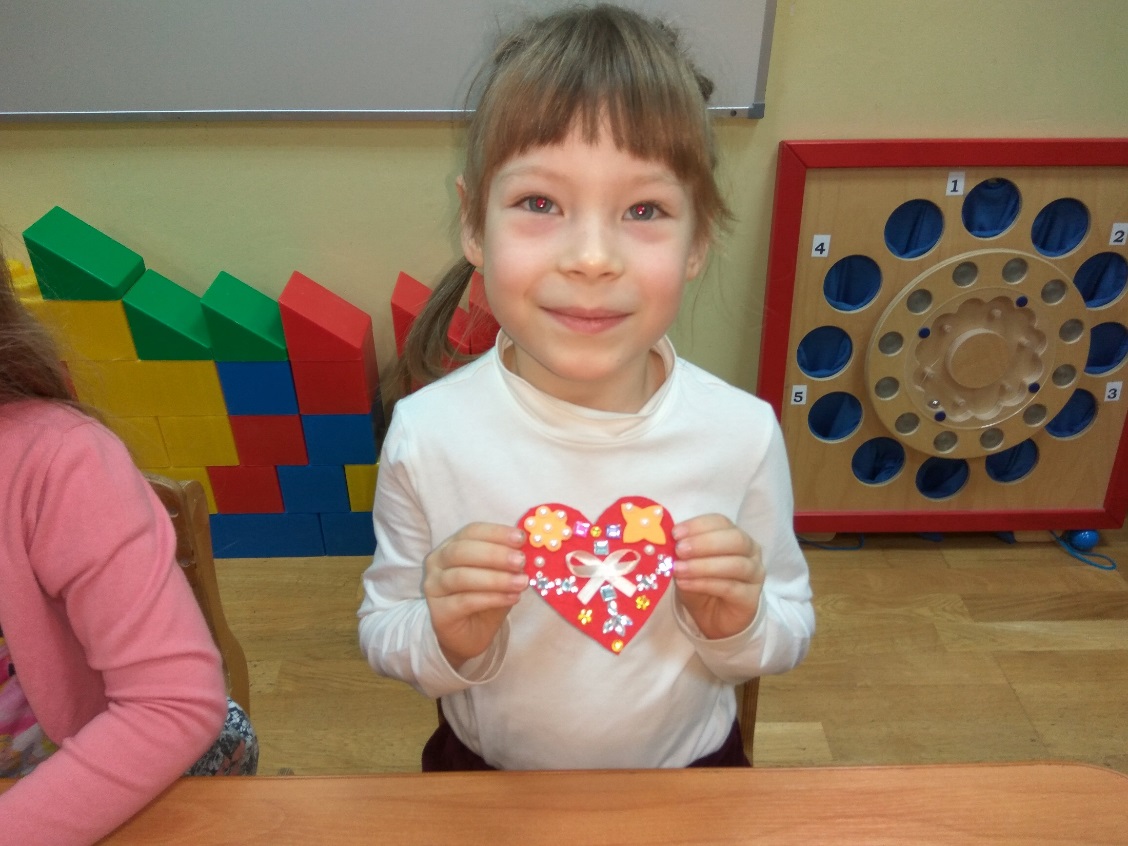 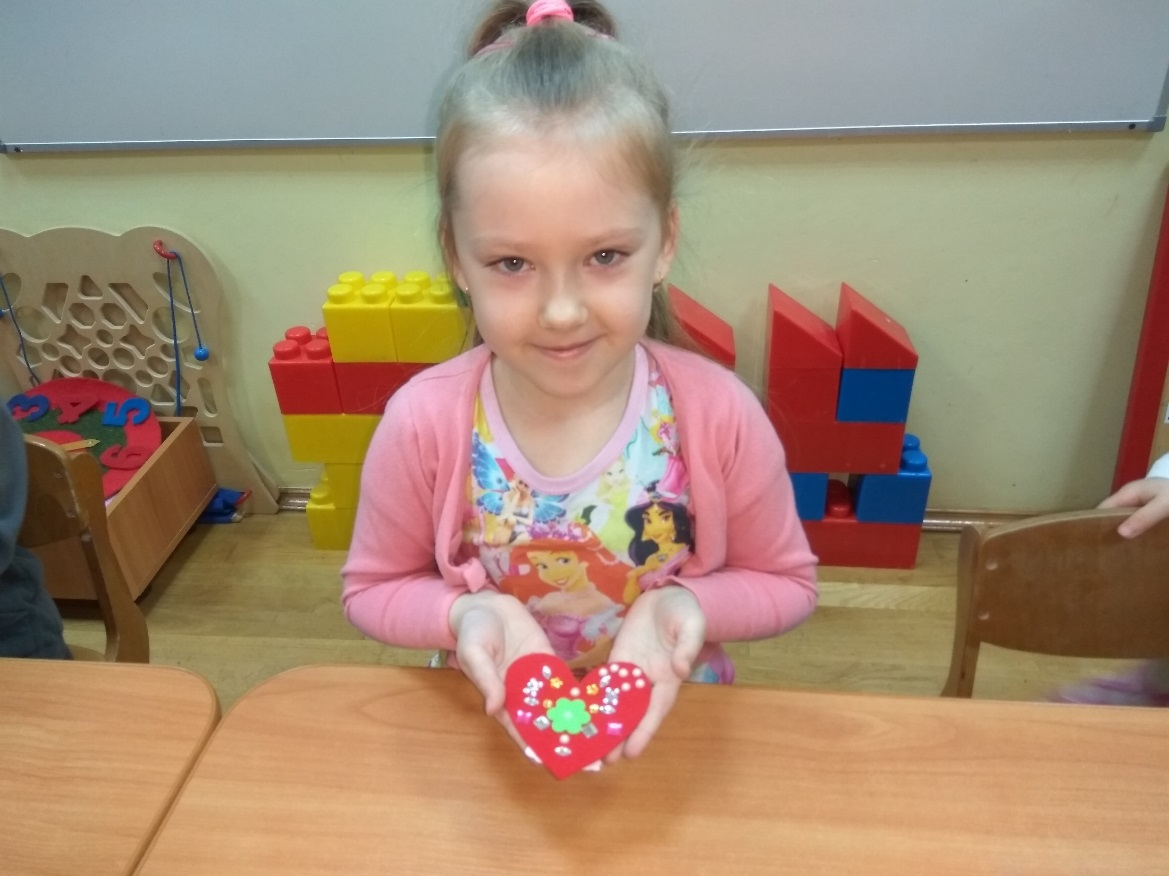 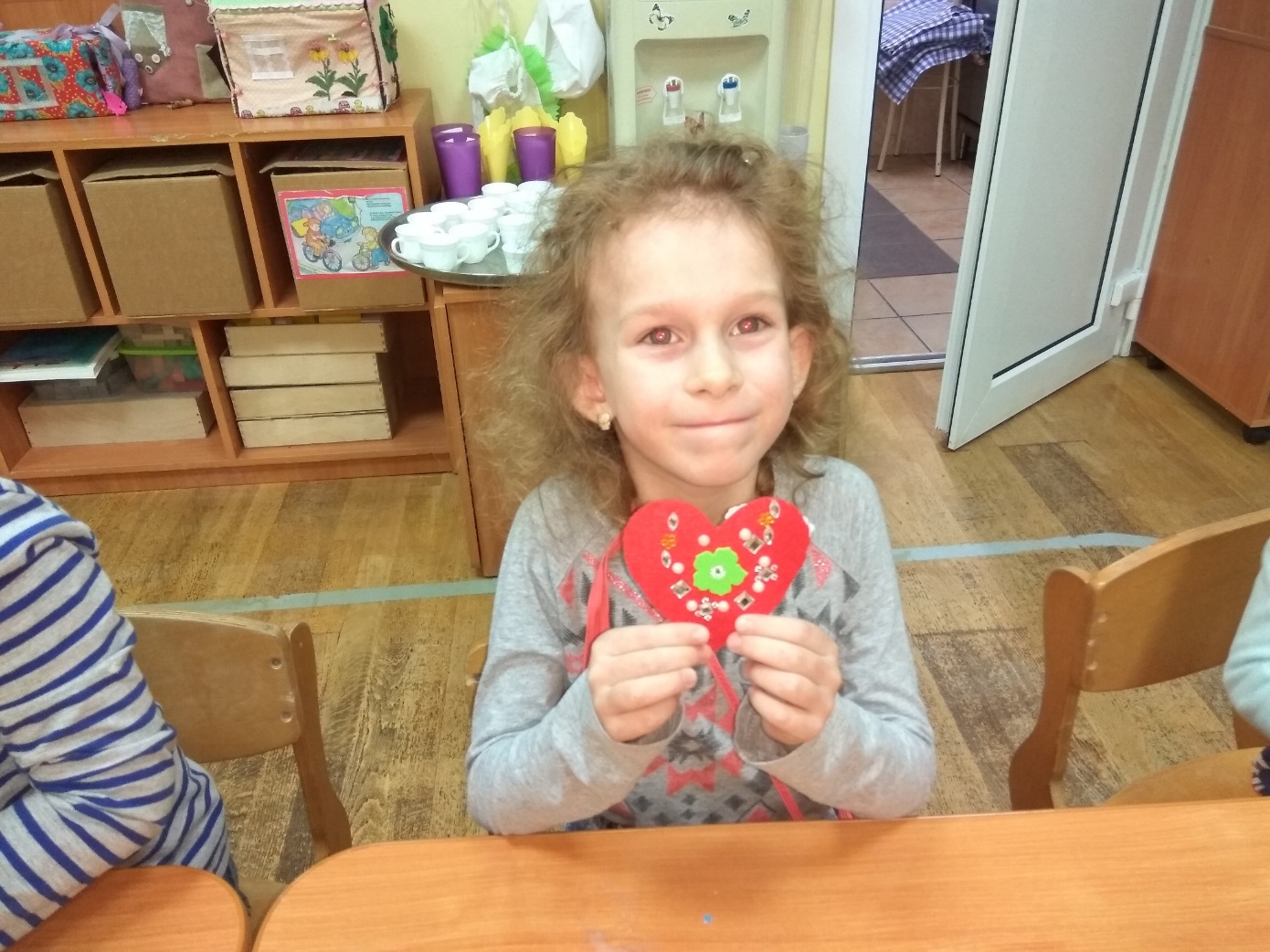 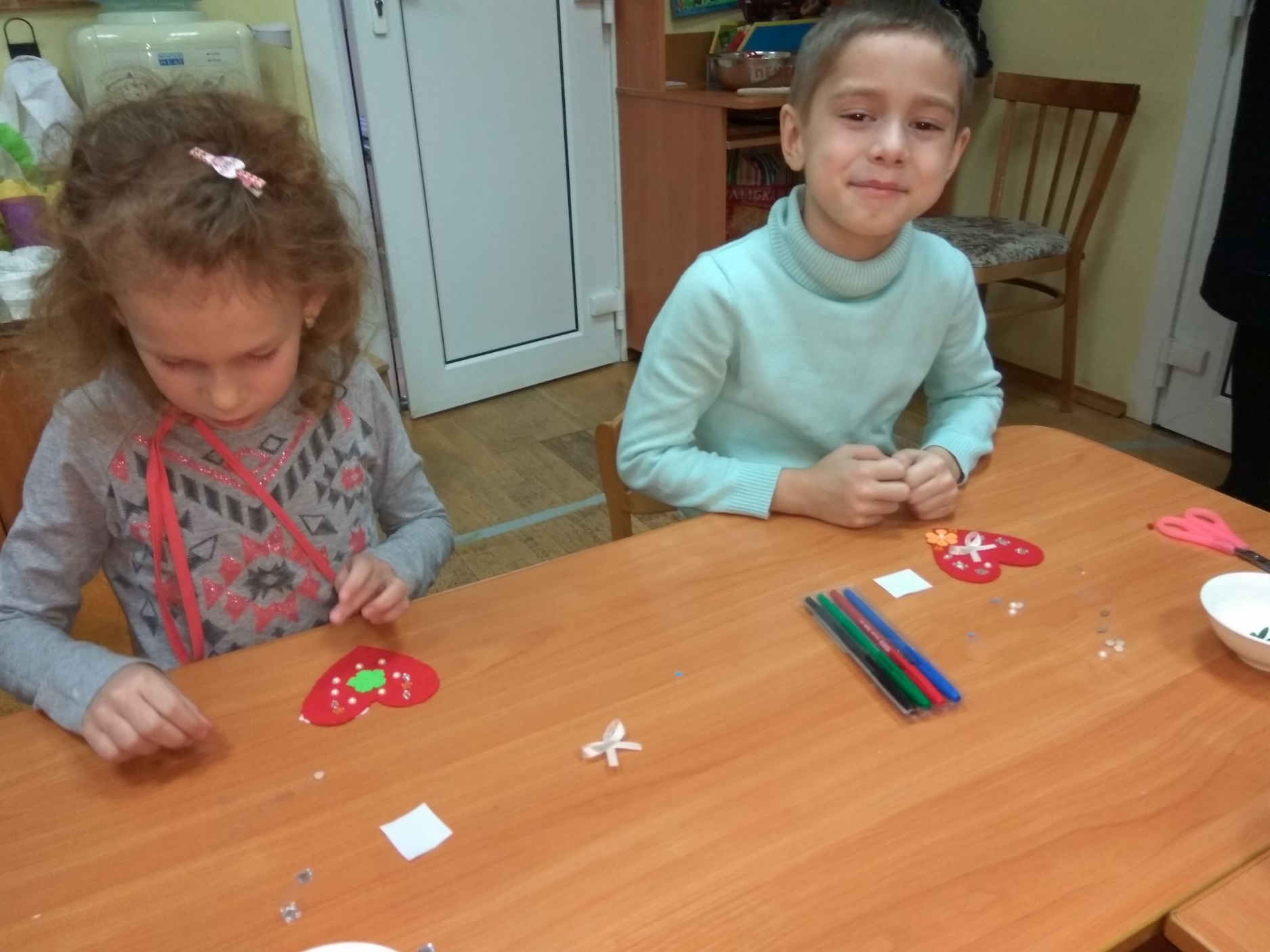 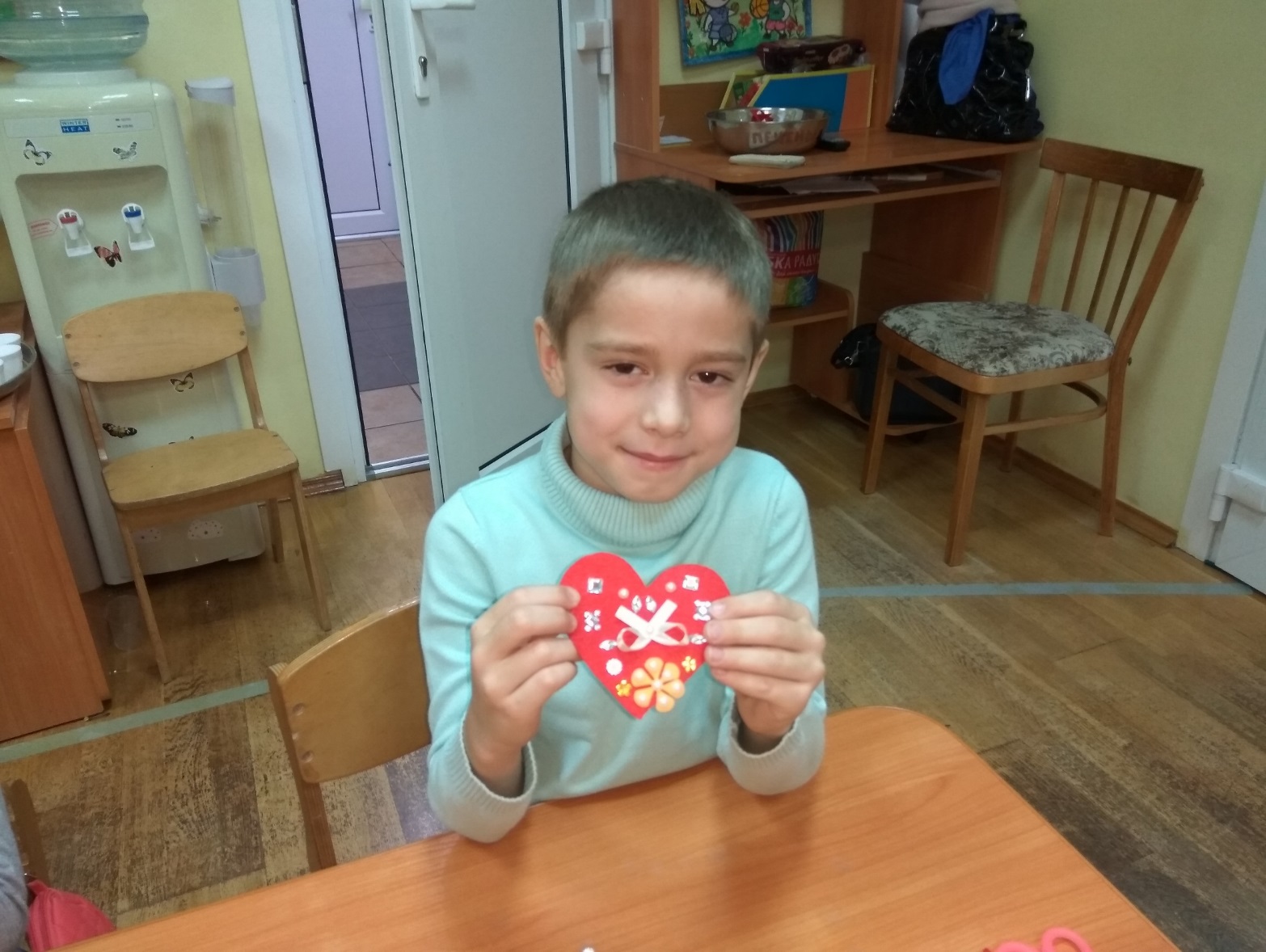 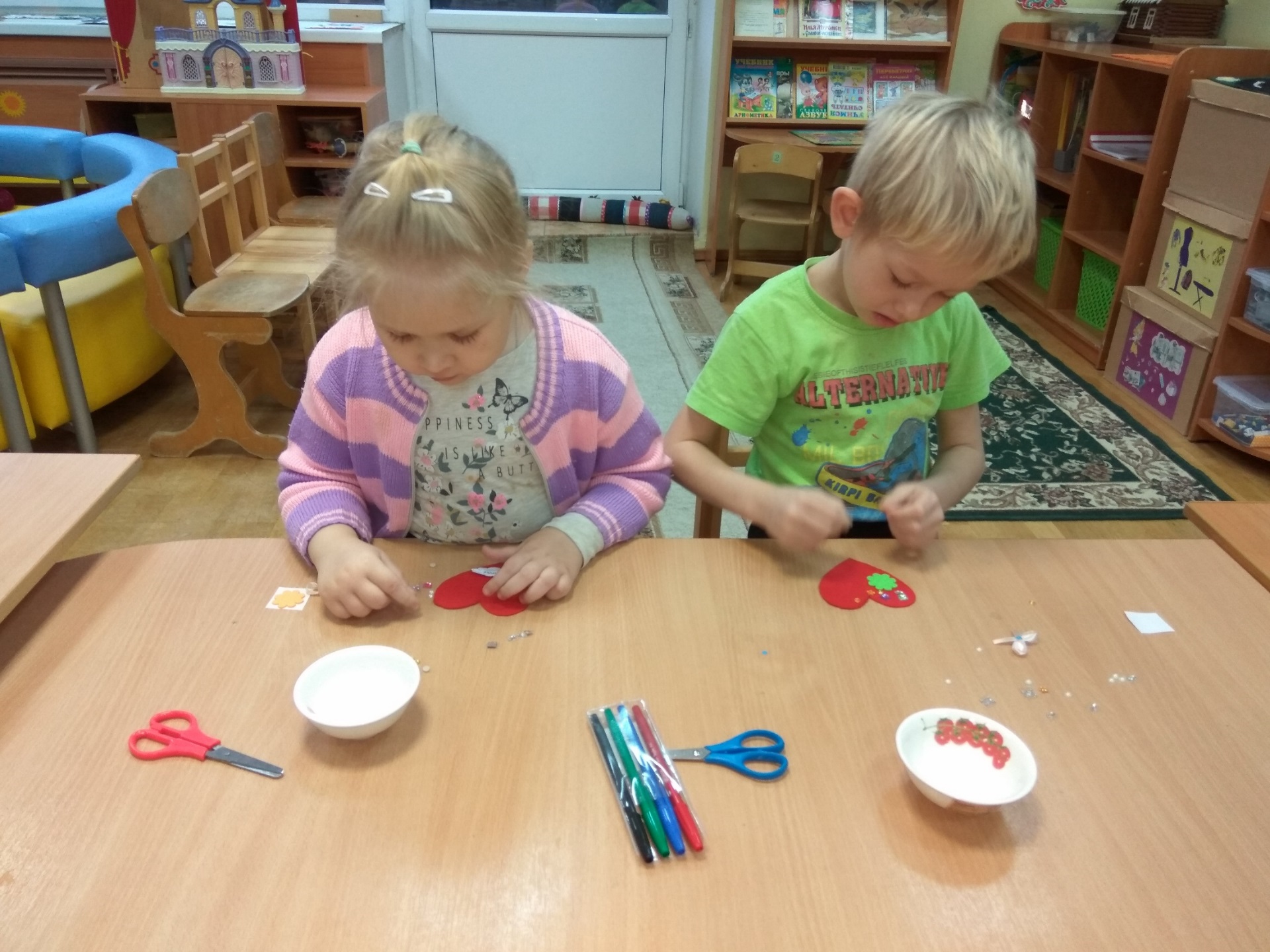 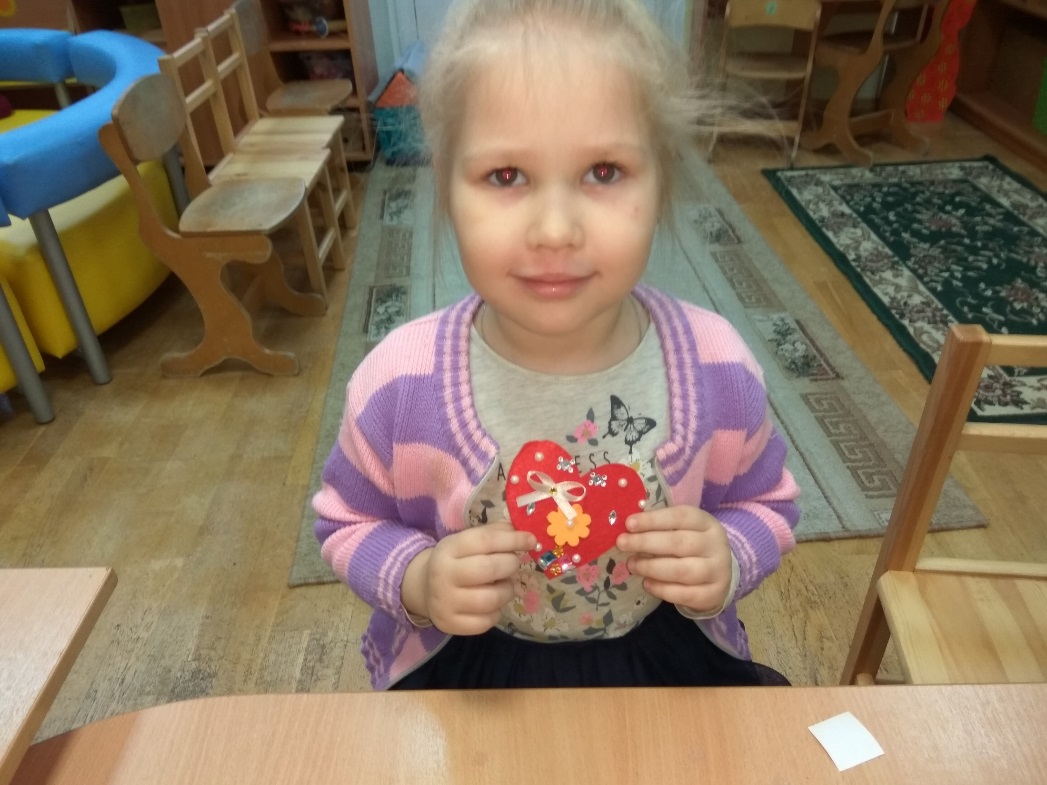 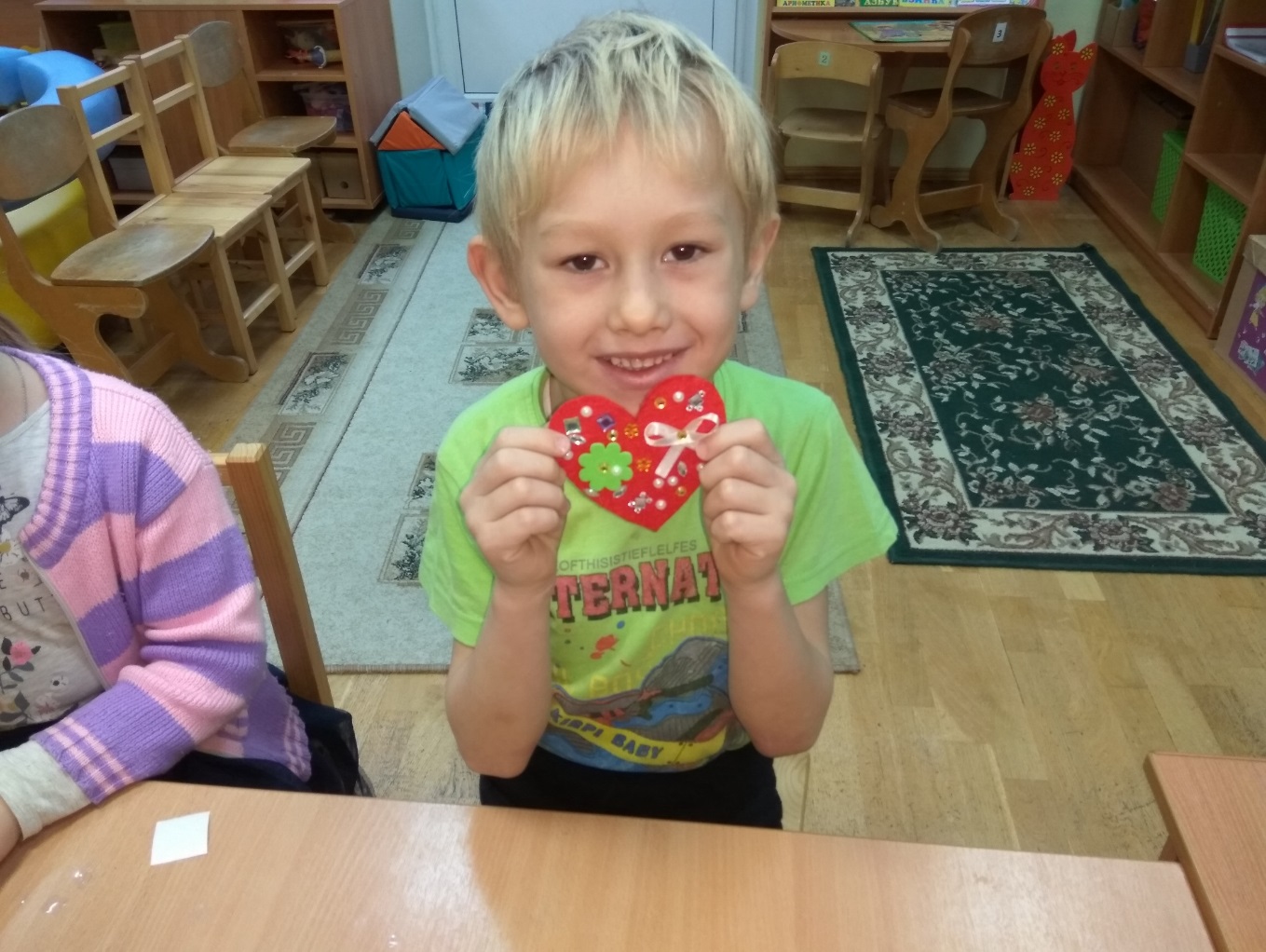 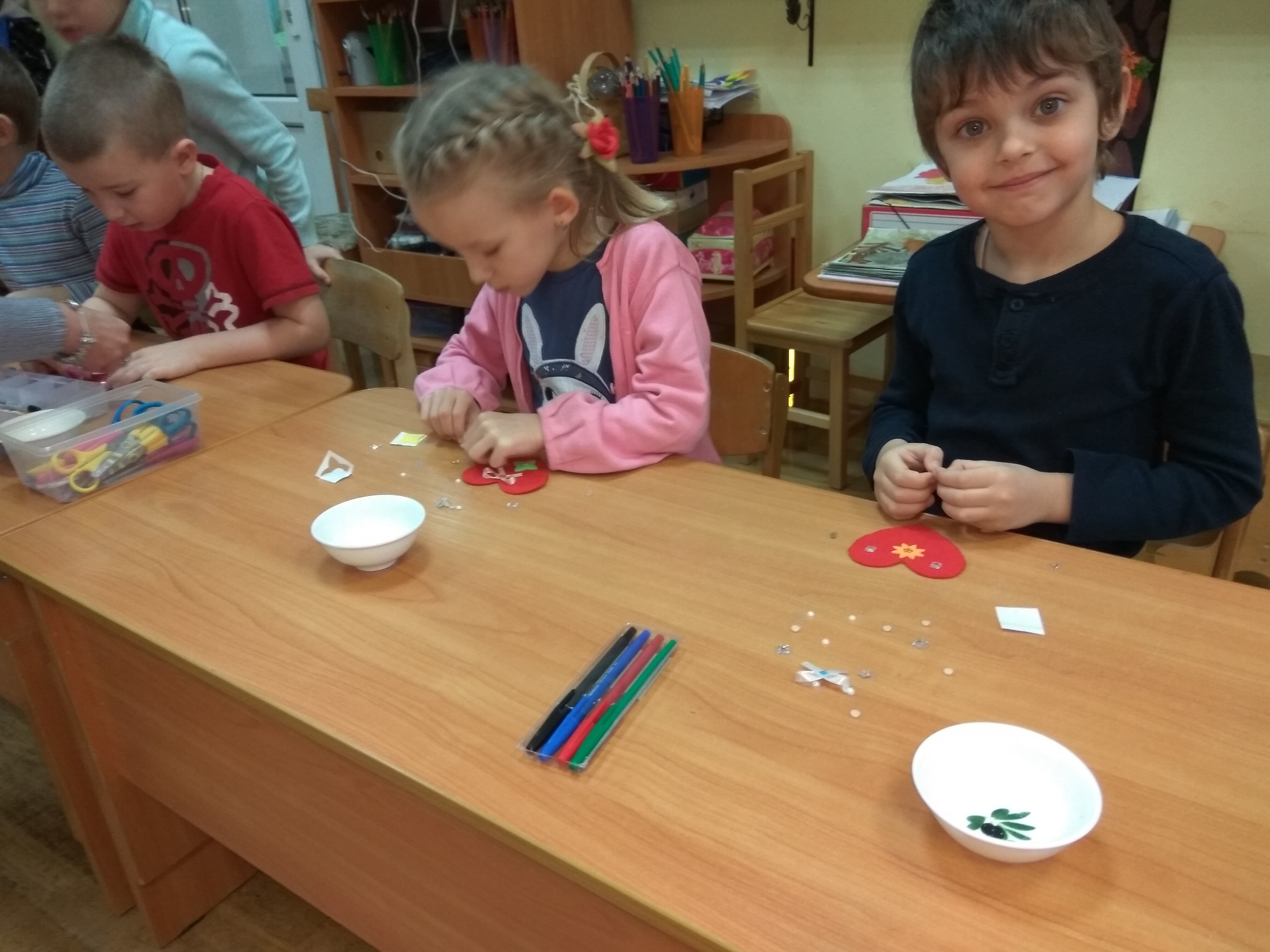 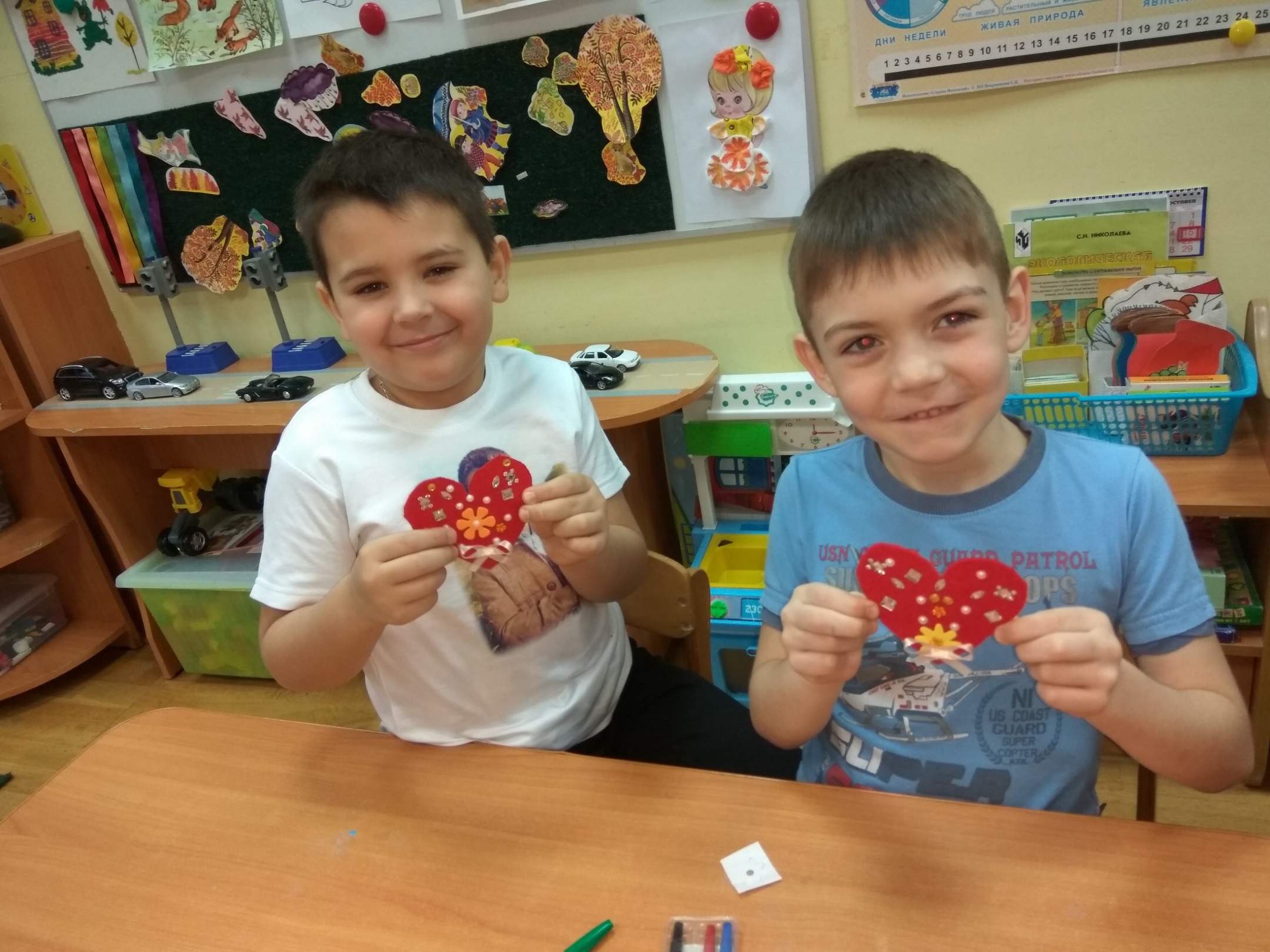 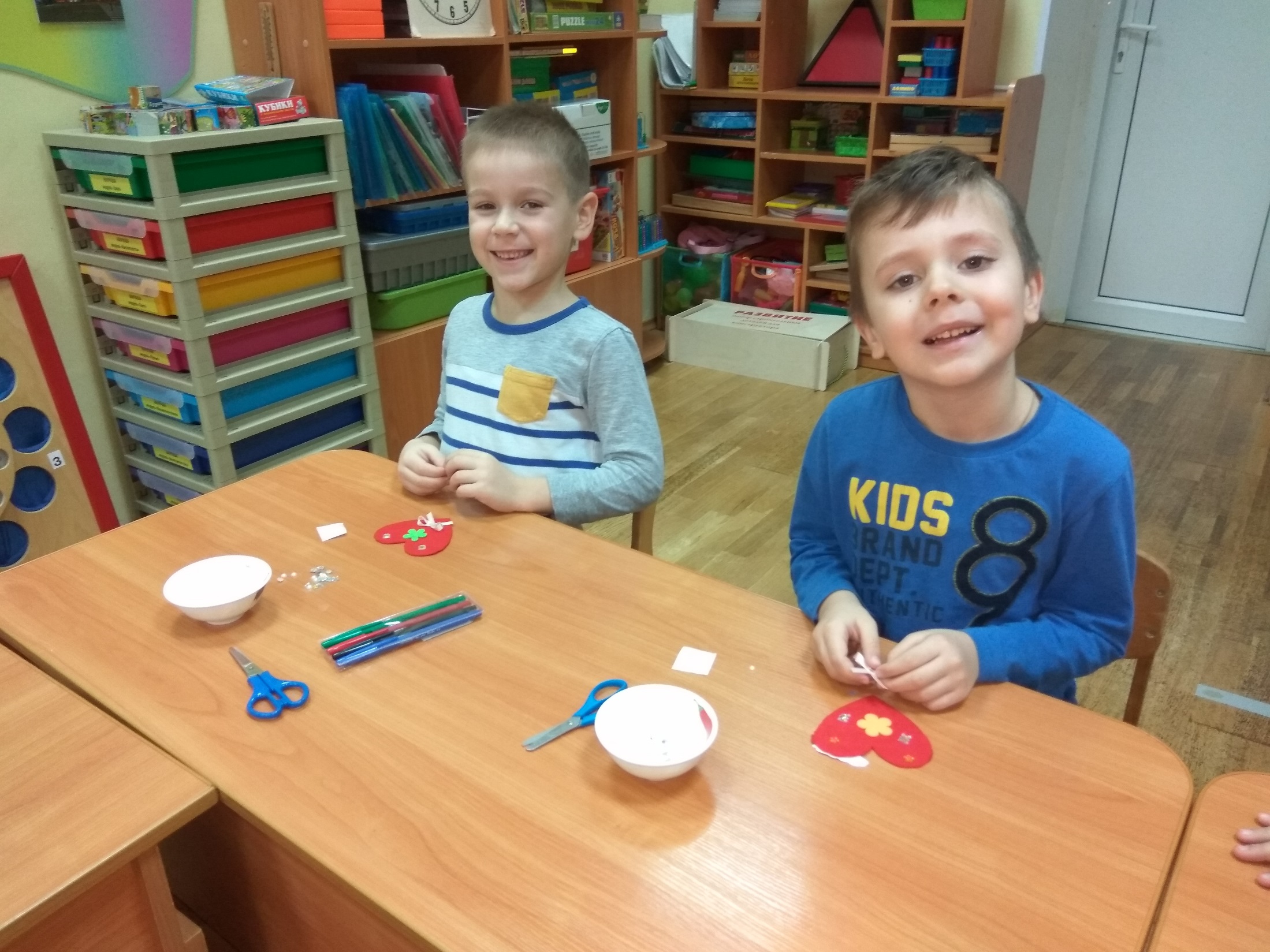 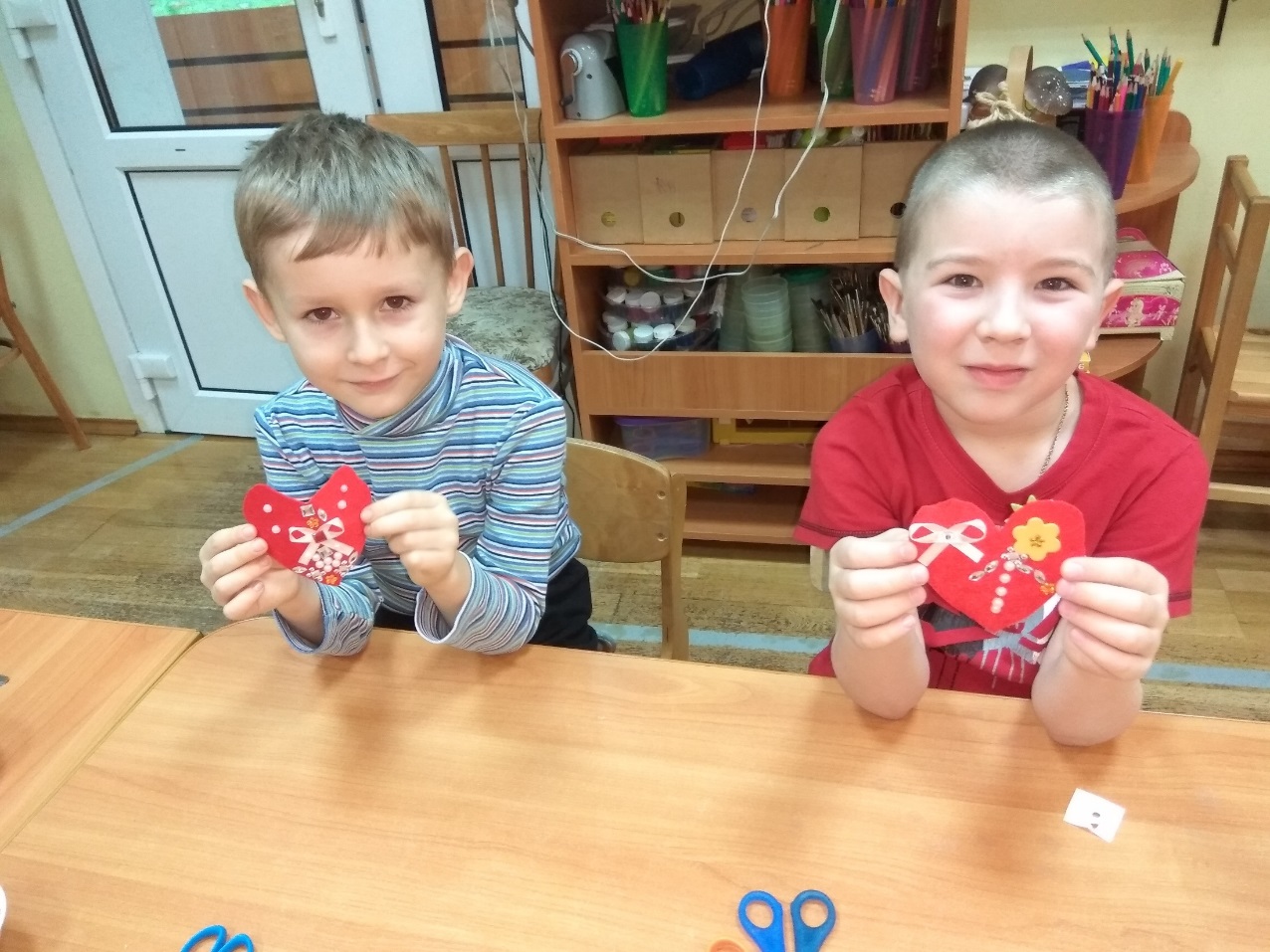 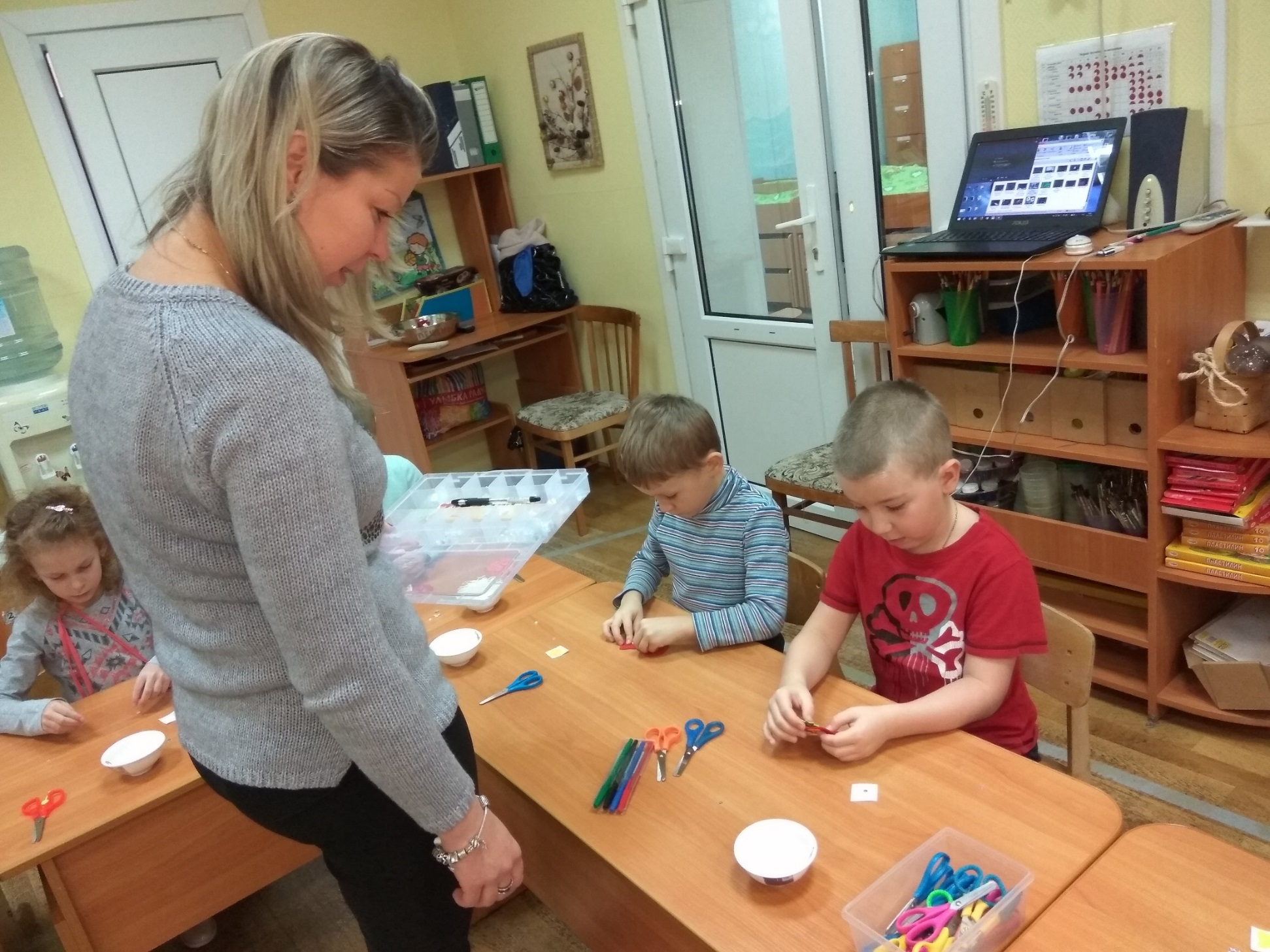 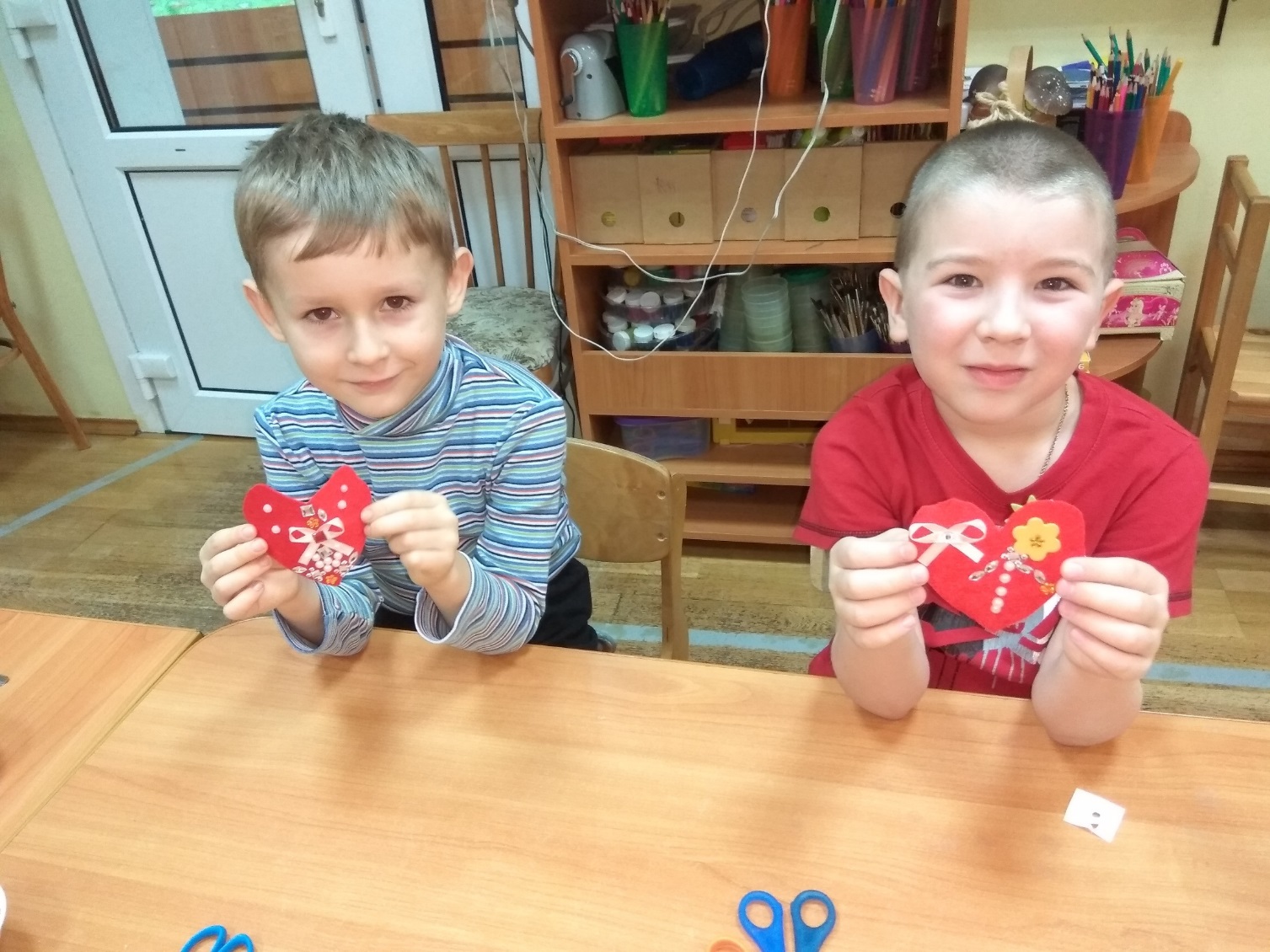 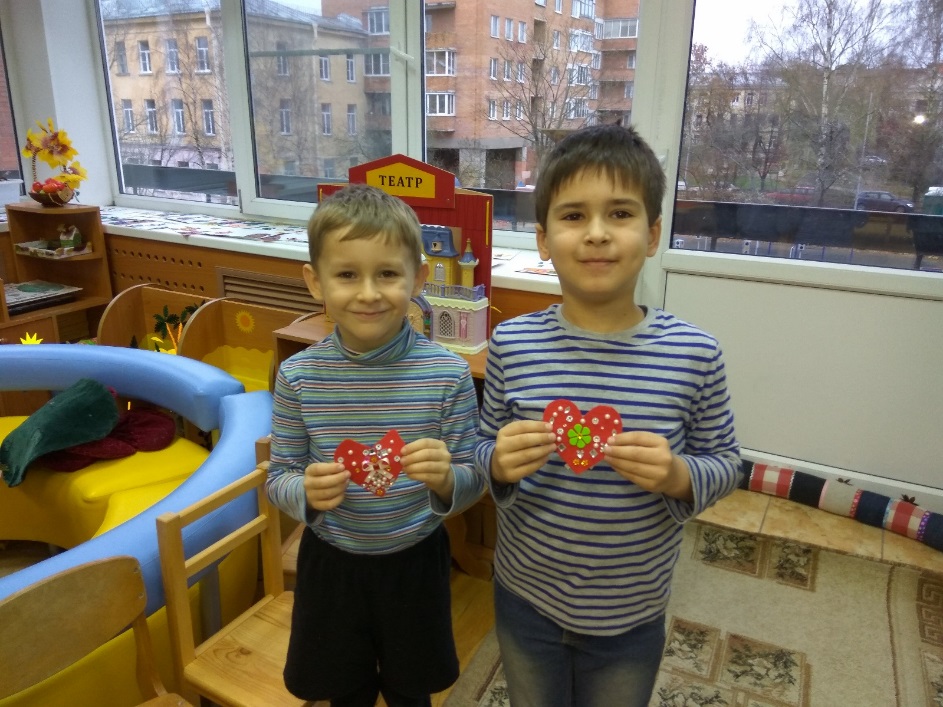 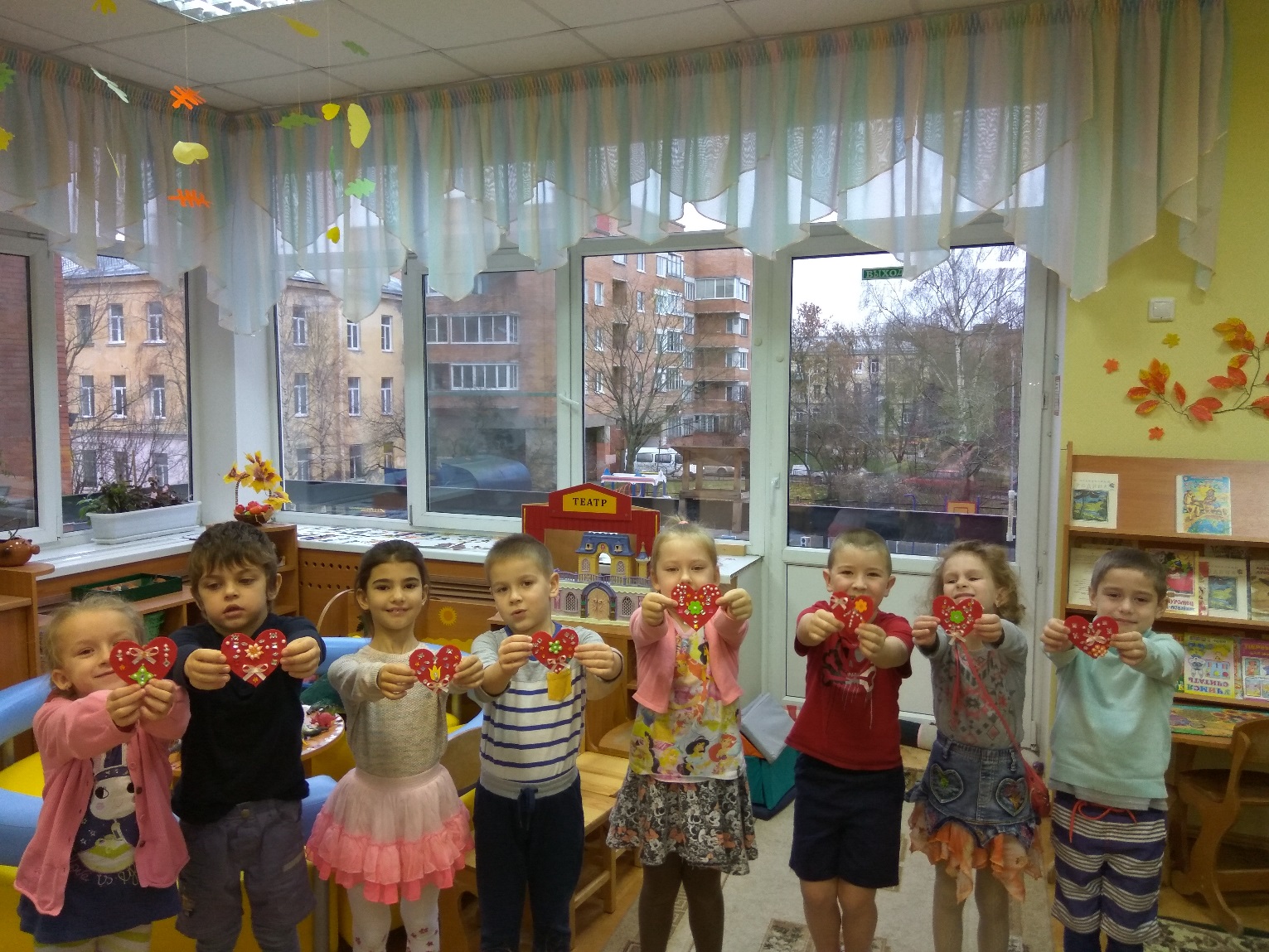 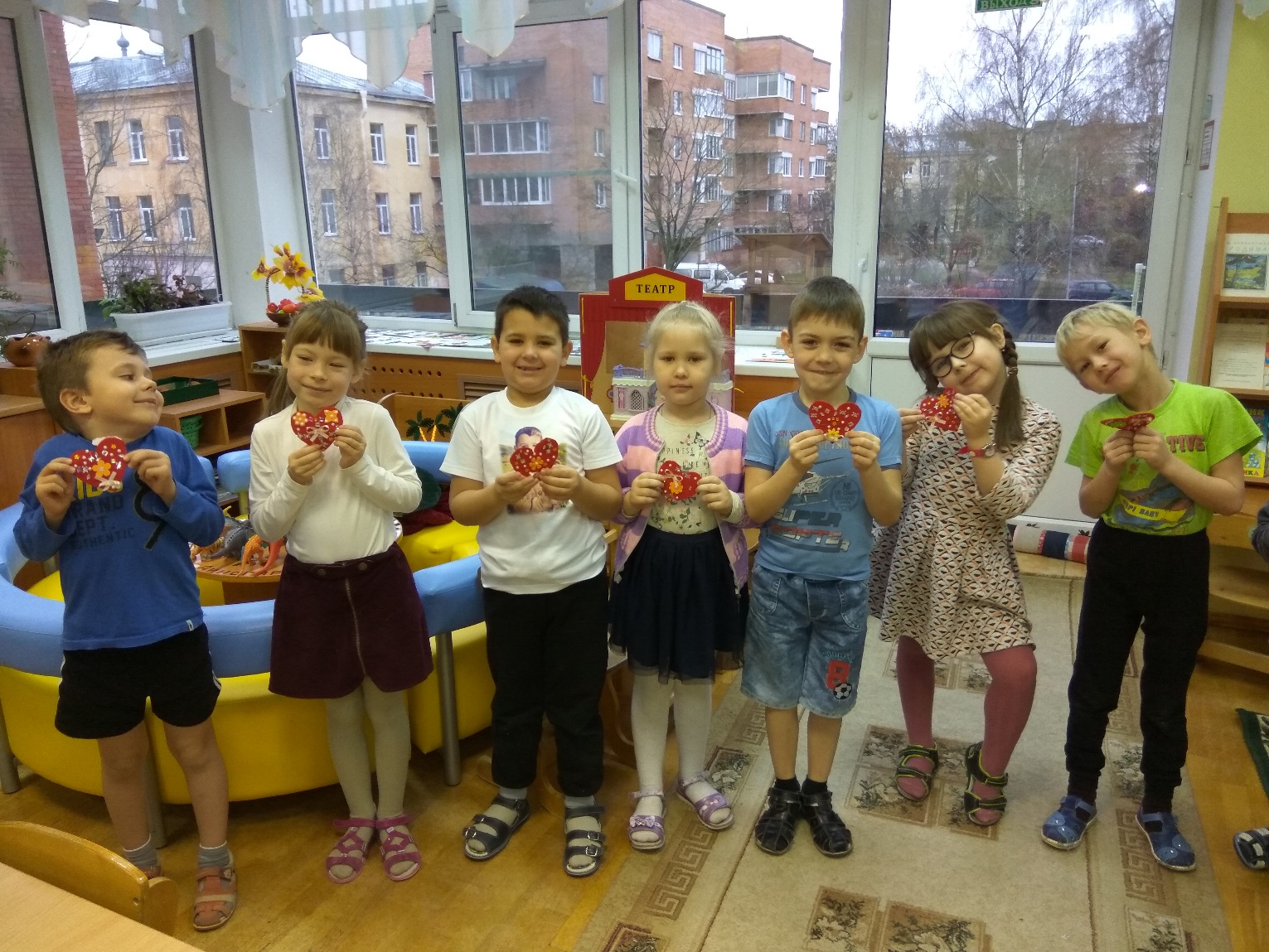